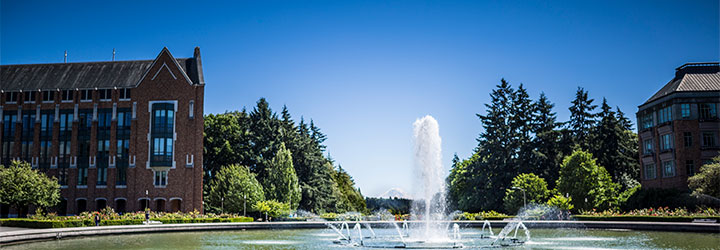 CSE 332 Spring 2025
Lecture 8
AVL Trees
Logistics
A Better Implementation
What about BSTs?
Keys will have to be comparable.
We’re in the same position we were in for heaps 
BSTs are great on average, 
but we need to avoid the worst case.
Avoiding the Worst Case
Take II:
Here are some other requirements you might try. Could they work? If not what can go wrong?
Root Balanced: The root must have the same number of nodes in its left and right subtrees
Recursively Balanced: Every node must have the same number of nodes in its left and right subtrees.
Root Height Balanced: The left and right subtrees of the root must have the same height.
Avoiding the Worst Case
AVL condition: For every node, the height of its left subtree and right subtree differ by at most 1.
Warm-Up
AVL condition: For every node, the height of its left subtree and right subtree differ by at most 1.
4
Is this a valid AVL tree?
3
7
5
9
2
6
10
8
Are These AVL Trees?
4
6
3
7
3
7
2
9
2
9
4
5
6
10
8
10
8
5
Insertion
What happens if when we do an insertion, we break the AVL condition?
1
2
2
1
3
3
Insertion
After you insert, check each node back up for balance
You rebalance at the lowest problem node
The lowest node at which the AVL condition is violated---heights differ by 2.
Then ask “what directions were the insertion from here” for two levels from lowest problem node
There’s a case for each of the 4 combinations:
Left-left
Left-right
Right-left
Right-right
Left Rotation
Rest of the tree
Rest of the tree
BALANCED
Subtrees are equal heights
UNBALANCED
Right subtree is 2 longer
y
x
x
z
y
A
A
B
z
B
C
D
Insertion here
D
C
Left Single Rotation
Is it a BST Still?
Are We balanced now?
Sketch of balance proof
Left Single Rotation (insert happened ->right->right)
Rest of the tree
UNBALANCED
Right subtree is 2 longer
x
y
A
z
B
Insertion here
D
C
Left Single Rotation (insert happened ->right->right)
Rest of the tree
UNBALANCED
Right subtree is 2 longer
x
y
A
z
B
Insertion here
D
C
Left Single Rotation (insert happened ->right->right)
Rest of the tree
BALANCED
Subtrees are equal heights
y
x
z
A
B
C
D
Left Single Rotation (insert happened ->right->right)
Rest of the tree
BALANCED
Subtrees are equal heights
y
x
z
A
B
C
D
The Other Cases
There are other cases
There are three other cases, depending on where the insertion happened
A left rotation handles when the insertion was lowest imbalanced node -> right -> right
What if it was somewhere else?

Easiest is symmetric one
Insertion was Lowest imbalanced node -> left -> left
Single Right Rotation(Insertion happened (imbalance->left->left)
Rest of the tree
Rest of the tree
BALANCED
Subtrees are equal heights
UNBALANCED
Left subtree is 2 longer
y
x
x
y
A
z
z
A
B
B
C
D
Insertion here
C
D
It Gets More Complicated
Insertion happened to right->left of imbalance.
1
1
3
2
2
3
2
1
3
Now longer subtree is right->right of imbalance, do a left rotation around 1.
1 is x, 2 is y, 3 is z from 2 slides ago.
Can’t do a left rotation
Do a “right” rotation around 3 first.
i.e. 3 is x, 2 is y, (null is z) from last slide.
Right Left Rotation
Rest of the tree
Still Unbalanced
Did right rotation around y.
Rest of the tree
UNBALANCED
Right subtree is 2 longer
x
x
Left subtree is 
 1 longer
y
z
A
A
z
D
y
B
Insertion here
C
D
C
B
Right Left Rotation
Rest of the tree
Rest of the tree
Now do left rotation around xBalanced!
Still Unbalanced
Did right rotation around y.
y
x
y
x
z
A
A
z
B
B
C
D
D
C
Four Types of Rotations
y
x
z
A
B
C
D
AVL Example: 8,9,10,12,11
8
9
10
CSE 373 SU 18 – Ben Jones
26
[Speaker Notes: This is the line case.]
AVL Example: 8,9,10,12,11
8
9
10
CSE 373 SU 18 – Ben Jones
27
[Speaker Notes: Do a left rotation to correct]
AVL Example: 8,9,10,12,11
9
8
10
12
11
CSE 373 SU 18 – Ben Jones
28
[Speaker Notes: This is the kink case]
AVL Example: 8,9,10,12,11
9
8
10
12
11
CSE 373 SU 18 – Ben Jones
29
[Speaker Notes: Do a right rotation to get into a line case]
AVL Example: 8,9,10,12,11
9
8
10
11
12
CSE 373 SU 18 – Ben Jones
30
[Speaker Notes: Now do a left rotation to re-balance the line!]
How Long Does Rebalancing Take?
Assume we store in each node the height of its subtree.
How do we find an unbalanced node?


How many rotations might we have to do?
How Long Does Rebalancing Take?
Assume we store in each node the height of its subtree.
How do we find an unbalanced node?
Just go back up the tree from where we inserted.

How many rotations might we have to do?
Just a single or double rotation on the lowest unbalanced node. 
A rotation will cause the subtree rooted where the rotation happens to have the same height it had before insertion.
Some Related Topics
Lazy deletion, formally arguing that we have height log n
Aside: Lazy Deletion
Lazy Deletion: A general way to make delete() more efficient. (specifically, as efficient as find())
Don’t remove the entry from the structure, just “mark” it as deleted.
Benefits:
Much simpler to implement
More efficient to delete (no need to shift values on every single delete)
Drawbacks:
Extra space:
For the flag
More drastically, data structure grows with all insertions, not with the current number of items.
Sometimes makes other operations more complicated.
Every node/array-index/etc. gets a Boolean.
Simple Dictionary Implementations
Deletion
Formally bounding height
Where Were We?
Bounding the Height
AVL condition: For every node, the height of its left subtree and right subtree differ by at most 1.
Bounding the Height
Bounding the Height
Bounding the Height
The Proof
The Proof
Inductive Step
What’s the point?
Is the improvement worth it?
Wrap Up
Wrap Up
Does It Matter?
Fill out the poll everywhere so Robbie knows how much to explain
Pollev.com/robbie
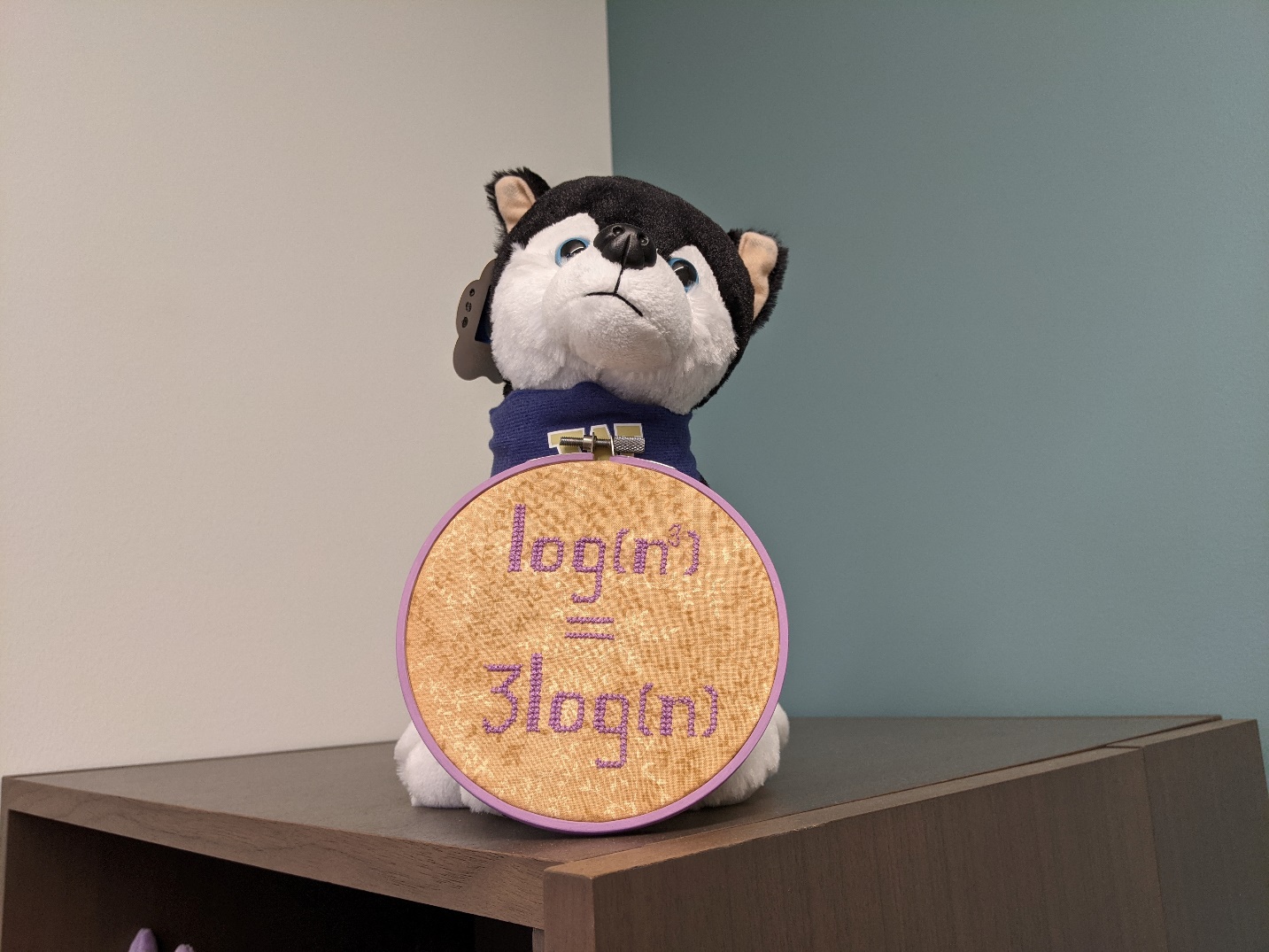 Does It Matter?
Does It Matter?
Other Dictionaries
Wrap Up
Aside: Traversals
Aside: Traversals
What if, to save space, we didn’t store heights of subtrees.
How could we calculate from scratch?
We could use a “traversal”

int height(Node curr){
	if(curr==null) return -1;
	int h = Math.max(height(curr.left),height(curr.right));
	return h+1;
}
Three Kinds of Traversals
InOrder(Node curr){
	InOrder(curr.left);
	doSomething(curr);
	InOrder(curr.right);
}
PreOrder(Node curr){
	doSomething(curr);
	PreOrder(curr.left);
	PreOrder(curr.right);
}
PostOrder(Node curr){		PostOrder(curr.left);
	PostOrder(curr.right);
	doSomething(curr);
}
Traversals
Optional: Some more math slides
Right Left Rotation
Rest of the tree
After both rotations. Balanced!
Rest of the tree
UNBALANCED
Right subtree is 2 longer
y
x
x
z
z
A
A
B
D
y
C
D
Insertion here
C
B